Agykutatás és big datafMRI/DTI és big data
Kozák Lajos Rudolf
Semmelweis Egyetem MR Kutatóközpont, Budapest
lkozak@mrkk.sote.hu
Big data és agykutatásUSA Brain Research through Advancing Innovative Neurotechnologies
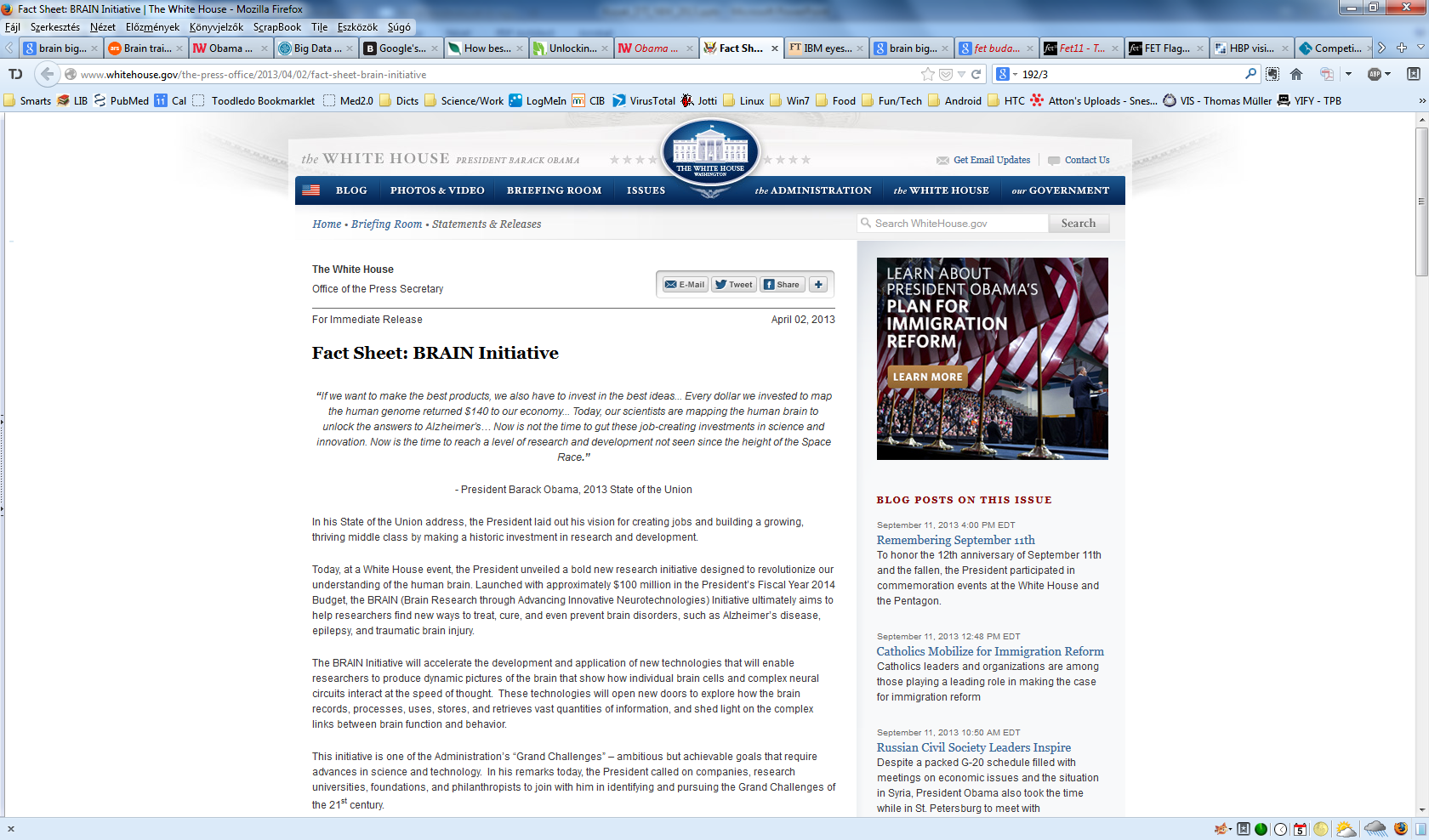 BDD2013@WIGNER ---- Big Data Day
Big data és agykutatásEurópa
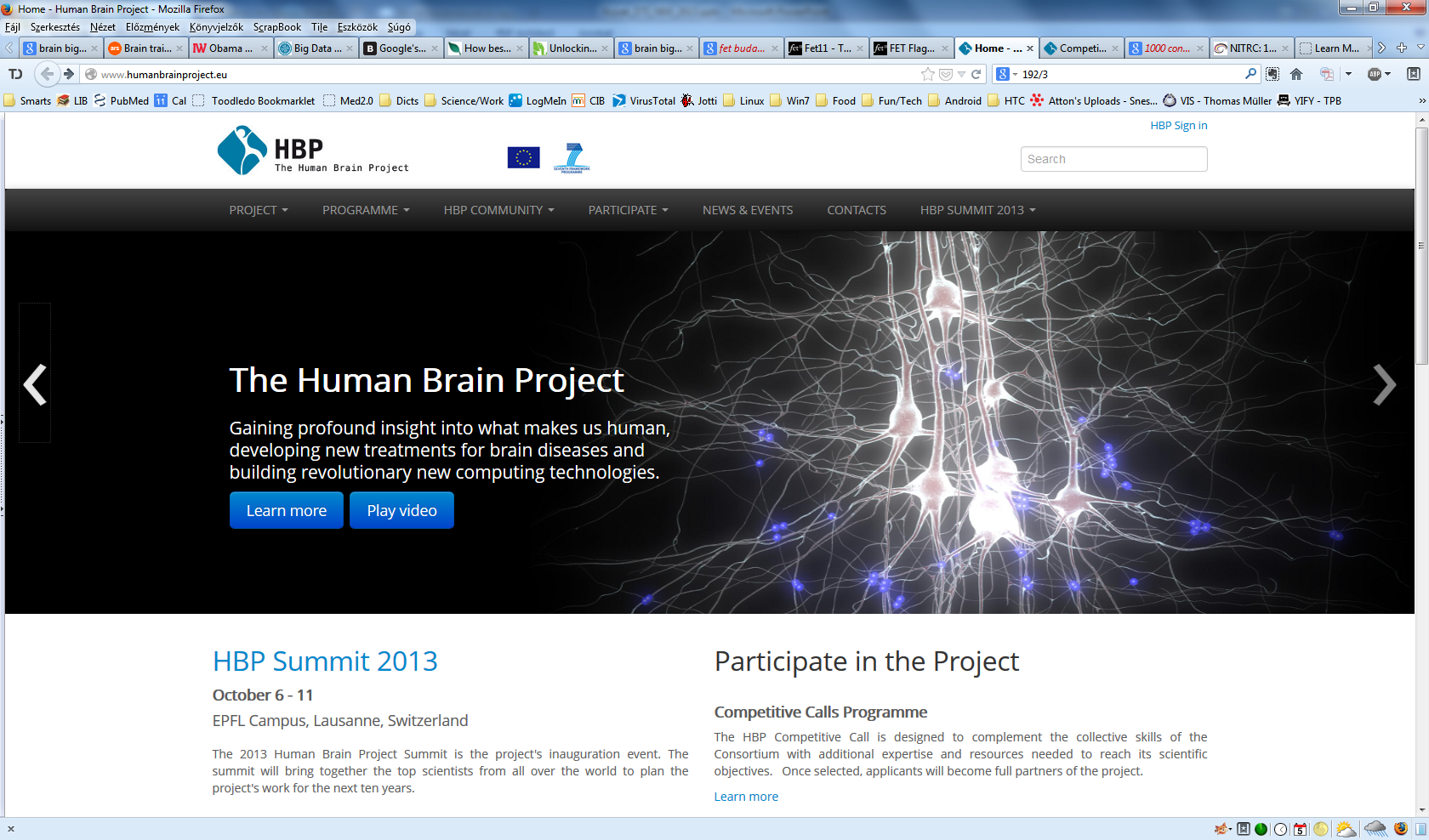 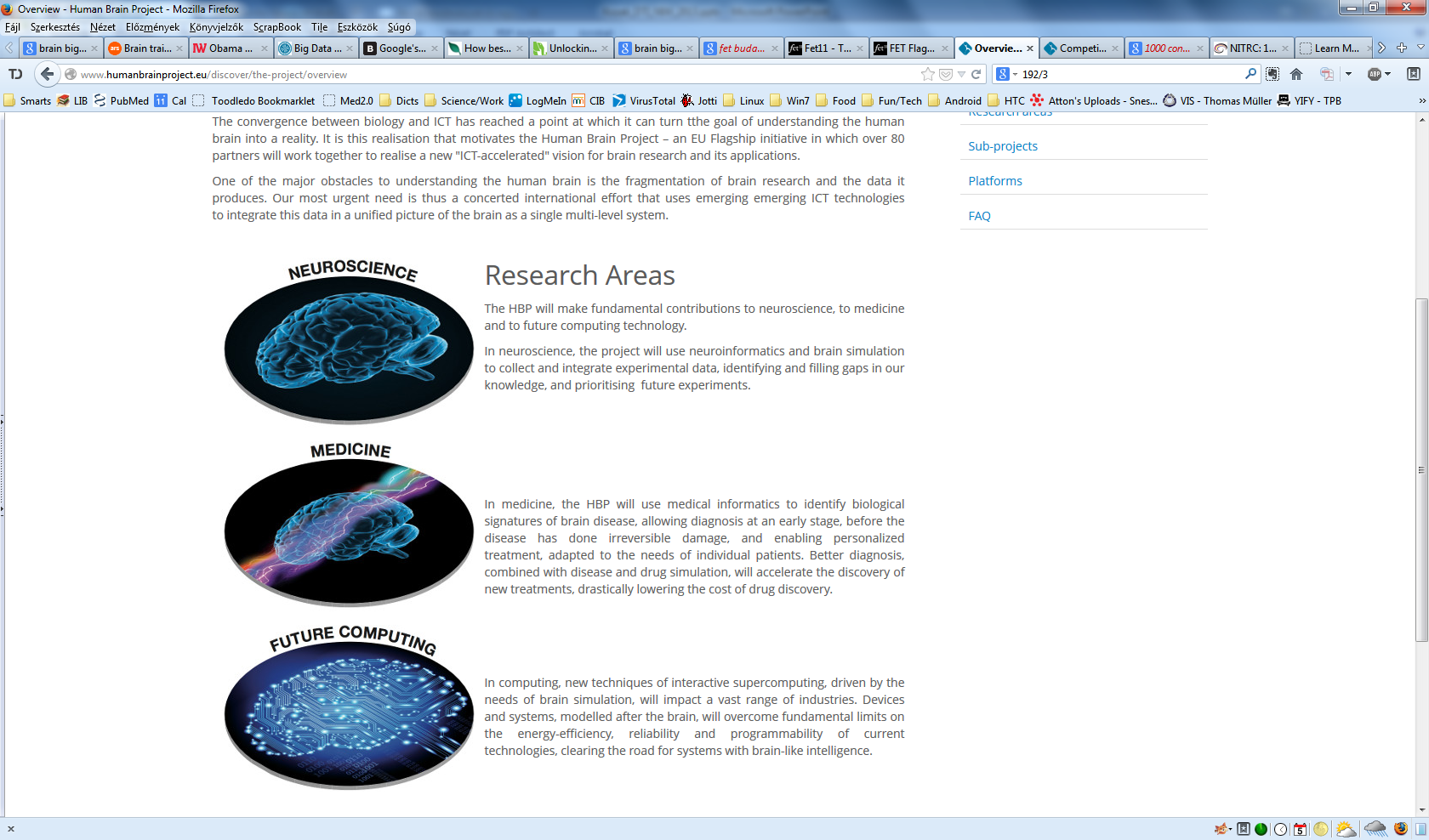 ~85M sejt a teljes idegrendszerben
Felnőttben 1014–1015 kapcsolat
BDD2013@WIGNER ---- Big Data Day
Big data és képalkotásAz adatmennyiség növekedése
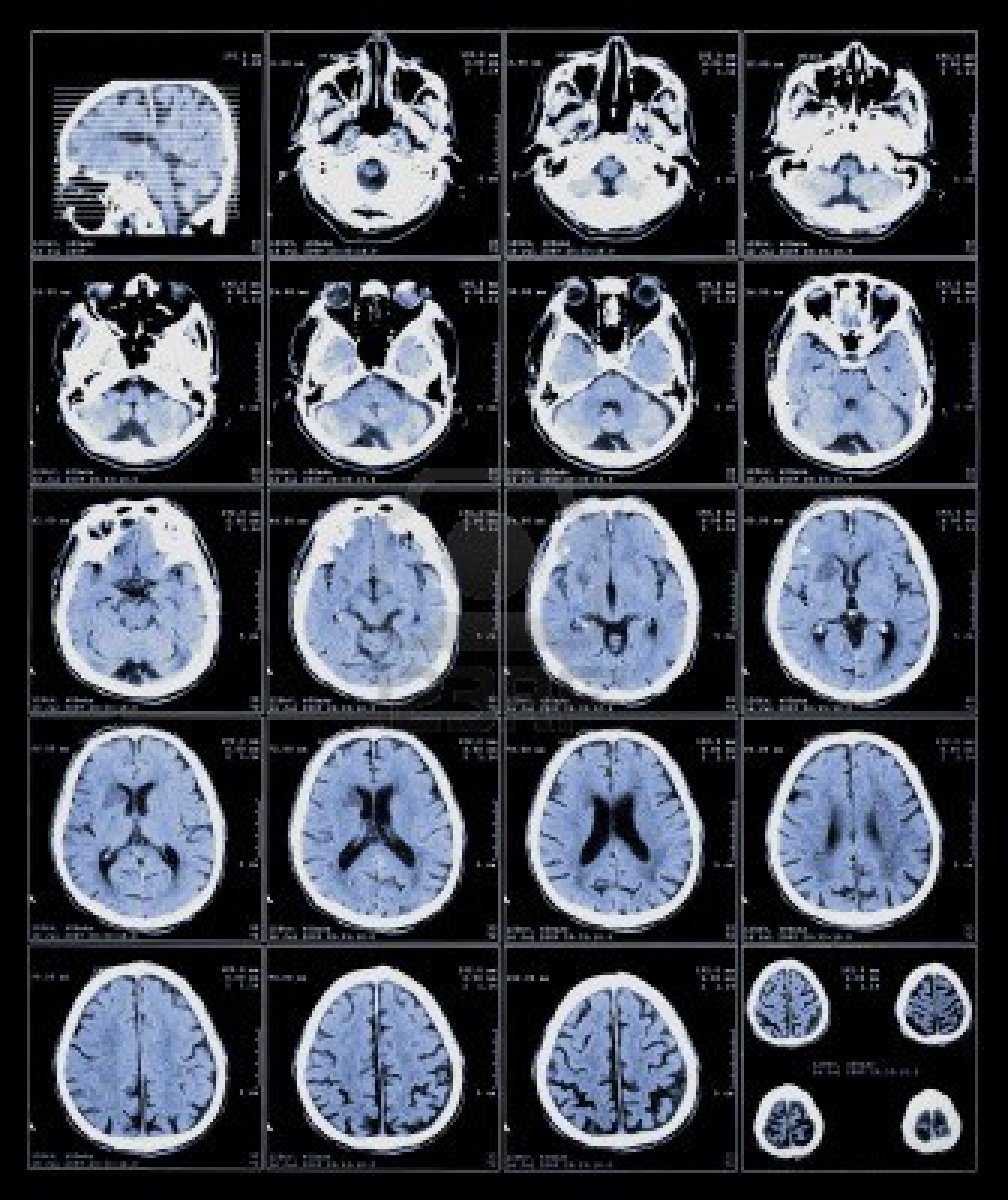 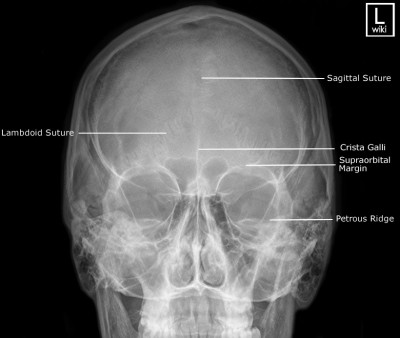 Koponya röntgen
Koponya CT vastag szeletek
MDCT vékony szeletek
BDD2013@WIGNER ---- Big Data Day
Big data és képalkotás Az adatmennyiség növekedése
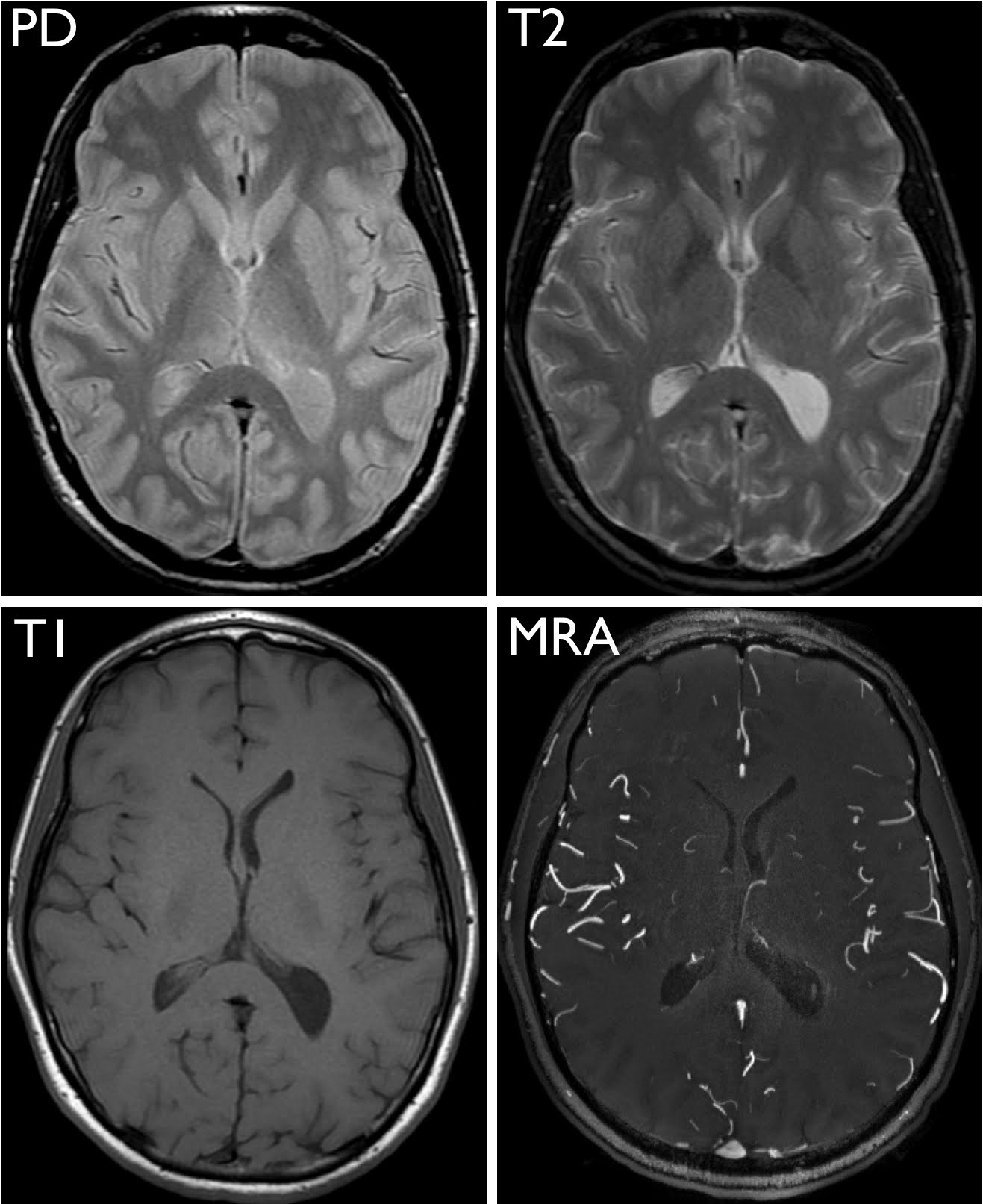 MR: többféle súlyozás (multimodális)
Tetszőleges rekonstrukciós irányok
BDD2013@WIGNER ---- Big Data Day
Big data és képalkotás Az adatmennyiség növekedése
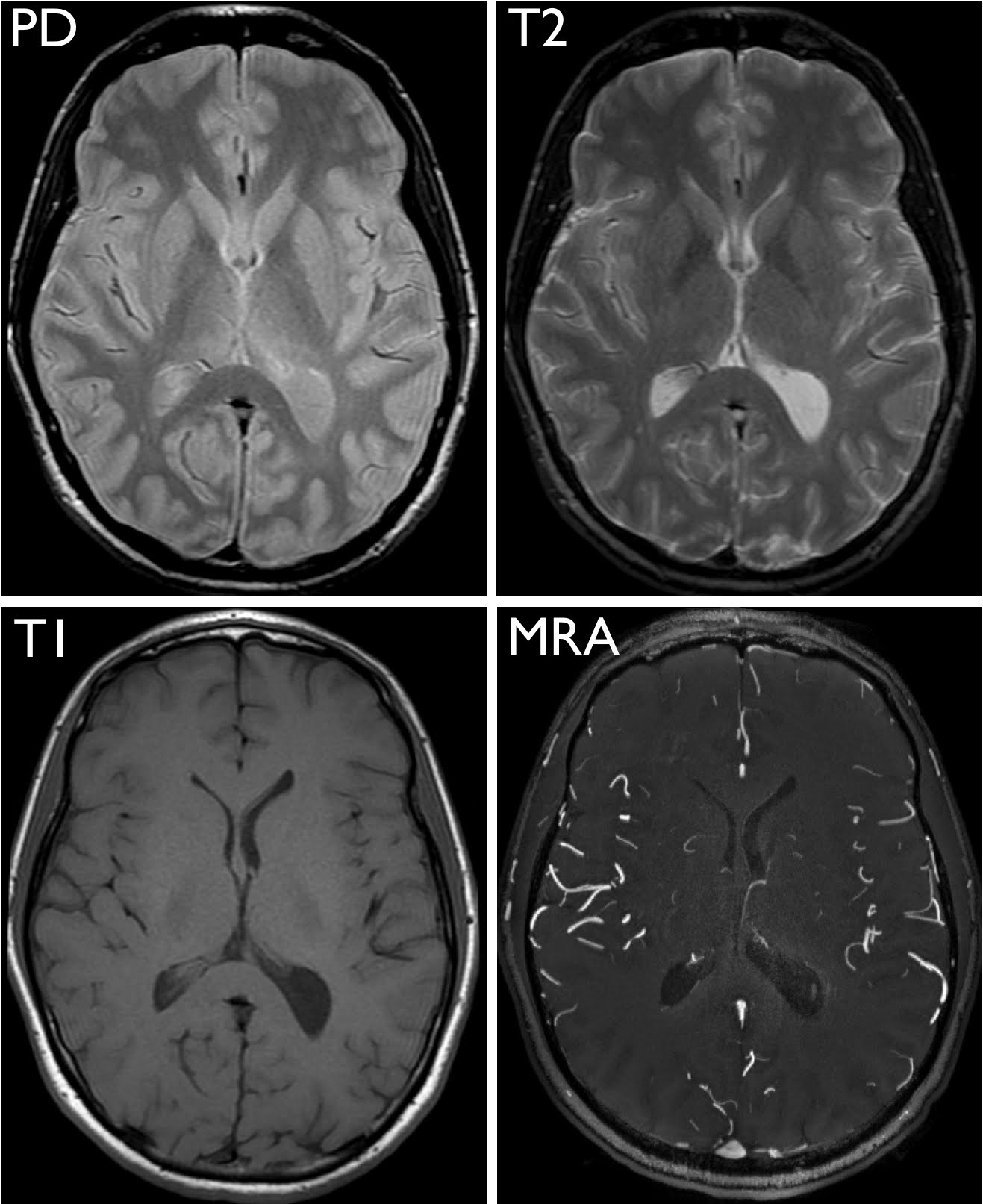 MR: többféle súlyozás (multimodális)
Tetszőleges rekonstrukciós irányok
fMR: dinamikus információ
Rainer Goebel
BDD2013@WIGNER ---- Big Data Day
Big data és képalkotásFolyamatosan növekvő képmennyiség
…
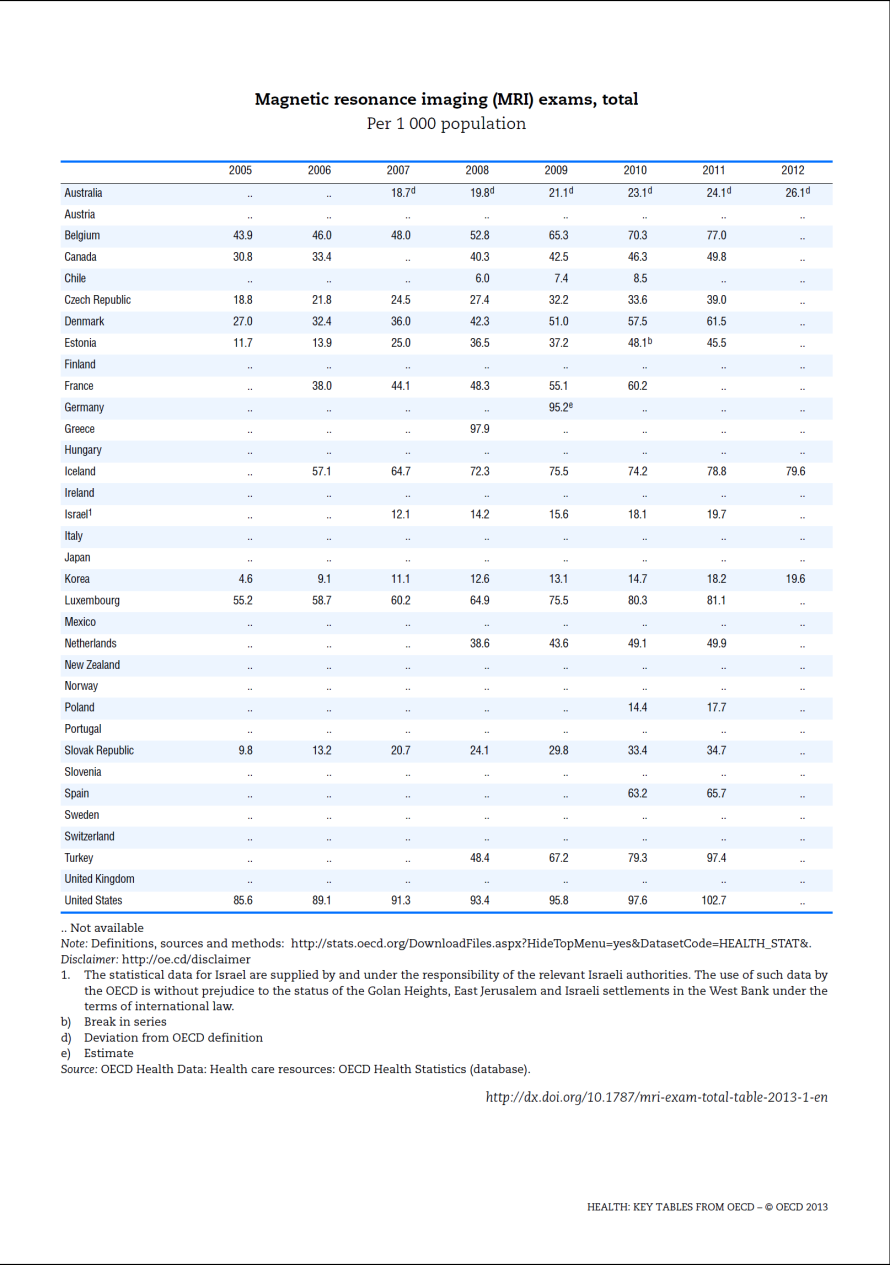 BDD2013@WIGNER ---- Big Data Day
Big data és képalkotásSemmelweis Egyetem és az MRKK
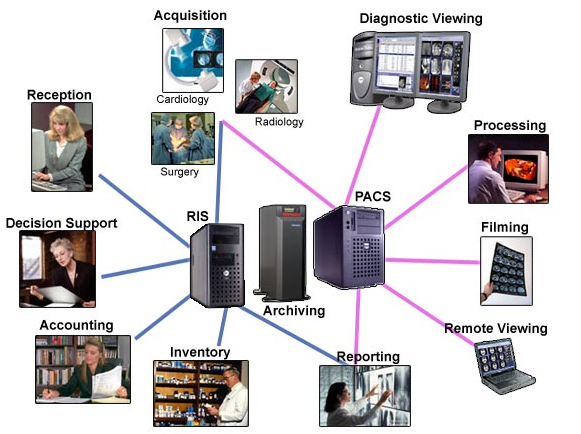 Teljes SE PACS rendszeren ~53TB adat
A fenti táblázat nem tartalmazza az fMRI vizsgálatok adatait, azok technikai okok miatt nem kerülnek PACS-ra
BDD2013@WIGNER ---- Big Data Day
Hogyan keletkezhet big data MR-rel?A funkcionális MR alapelve, tulajdonságai
Az erek a vér oxigenációjától függő módon néznek ki T2 súlyozott MR képeken (Ogawa, 1992)
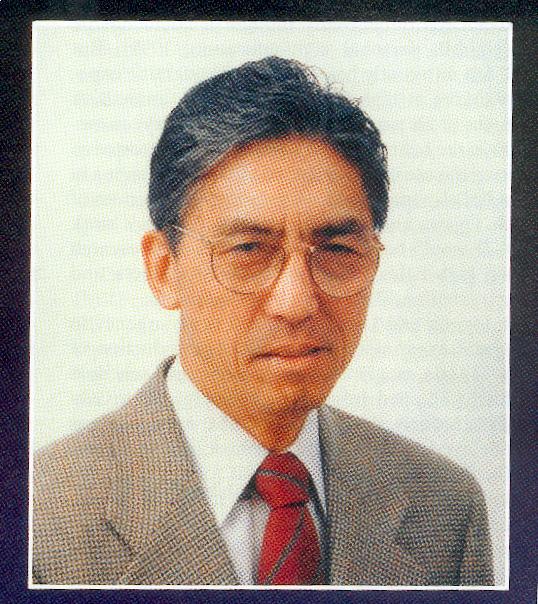 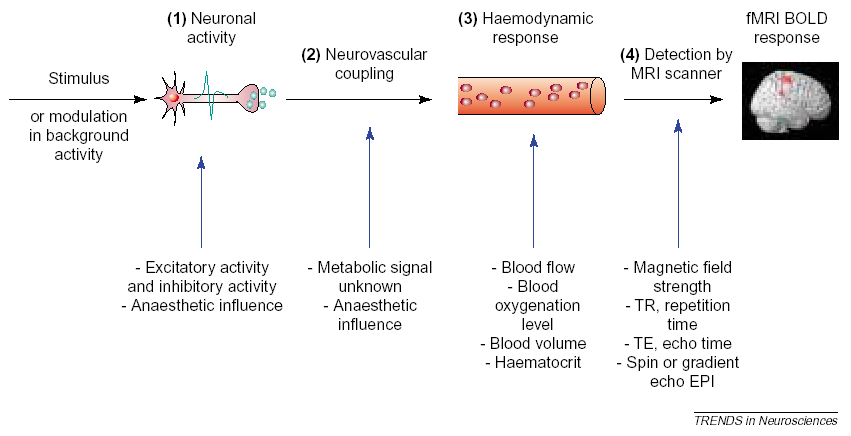 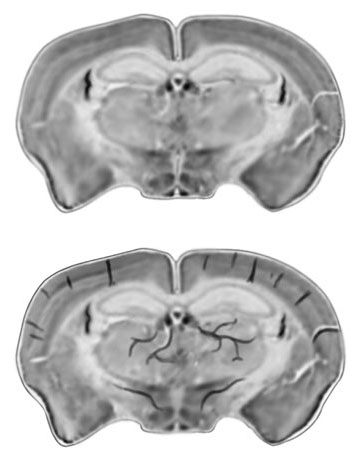 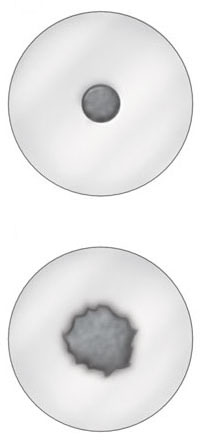 Oxigenált vér?
Nincs jelveszteség…
Huettel, Song, McCarthy 2004
Deoxigenált vér?
Jelveszteség!!!
Arthurs & Boniface, Trends Neurosci, 2002
BDD2013@WIGNER ---- Big Data Day
Hogyan keletkezhet big data MR-rel?A diffúziós tenzor képalkotás alapelve
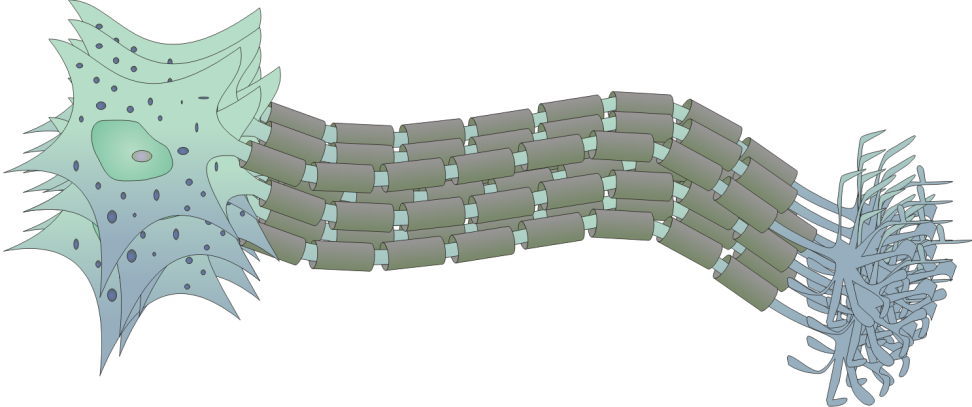 Idegrost-köteg
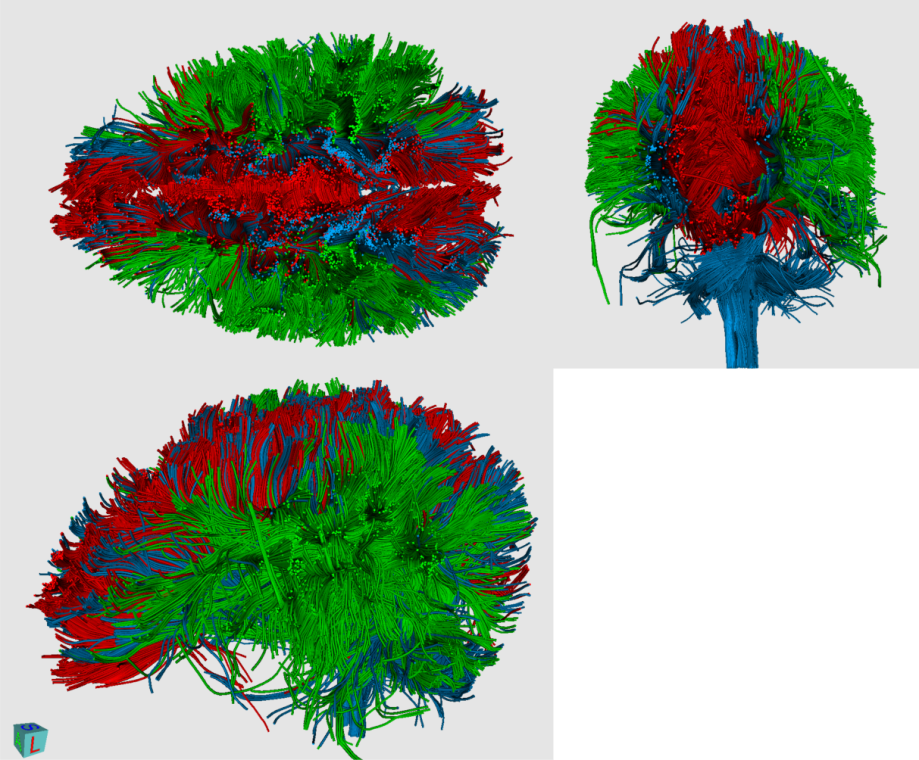 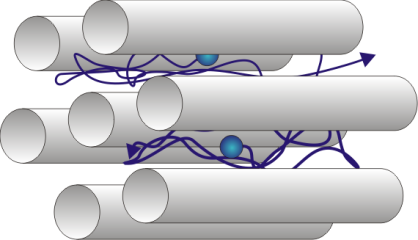 A víz a rostokkal párhuzamosannagyobb valószínűséggel mozogmint azokra merőlegesen
BDD2013@WIGNER ---- Big Data Day
Strukturális MR
fMRI
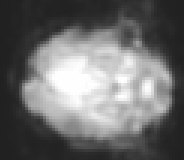 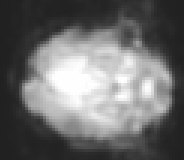 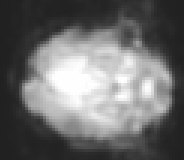 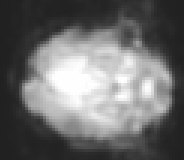 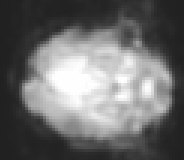 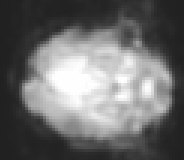 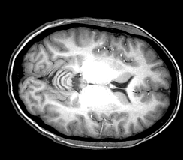 Egy nagyfelbontású térfogati adat
(~1 mm)
Sok alacsony felbontású térfogati scan
(~2-3mm)
Strukturális MR és fMRI/DTIKépalkotási különbségek
pillanatnyilag az időbeli felbontás jellemzően 2-3 másodperces
egy 6.5 perces fMR mérés hozzávetőleg 80MB nyers adatot eredményez
A feldolgozás során ez kb. 500-1000 MB-ra nőhet
BDD2013@WIGNER ---- Big Data Day
Strukturális MR és fMRI/DTIKépalkotási különbségek
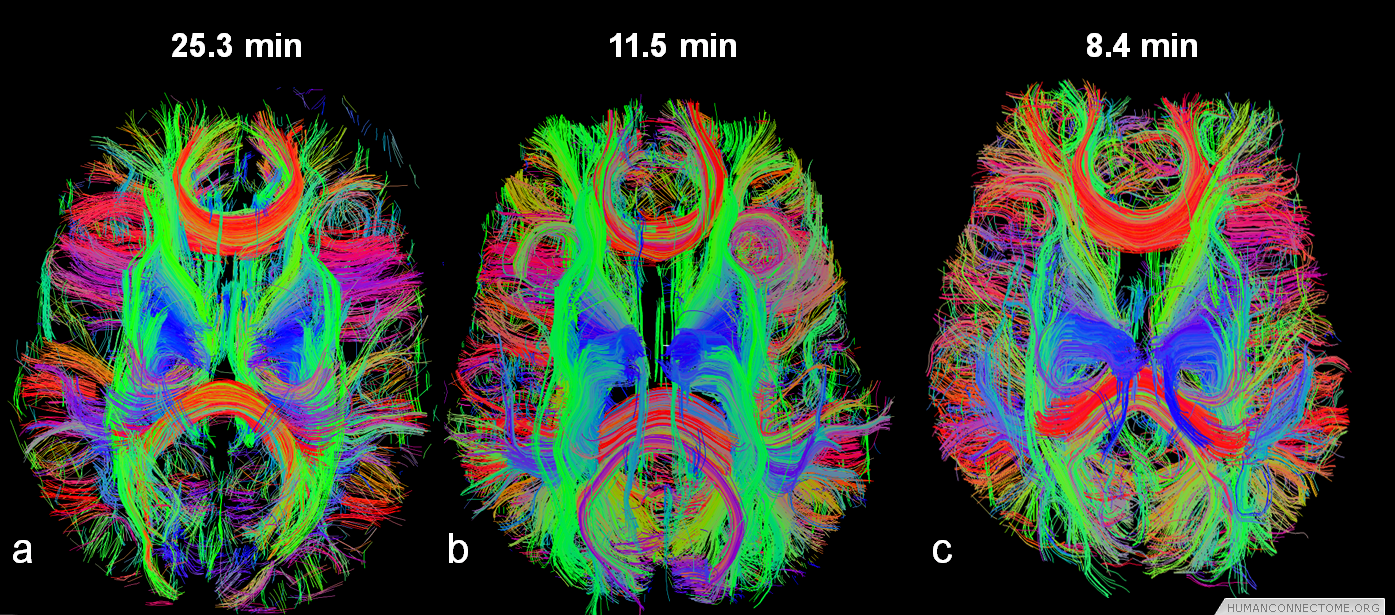 Multiband imaging 3-4x gyorsulás
fMRI  még több adat
BDD2013@WIGNER ---- Big Data Day
Az MR képalkotás erős adatredukcióval járA fMR és DTI módszerek téri korlátjai
27 mm3-es téri képelem (voxel) 
2,7 millió neuron
1,1-2,7 × 1010 szinapszis 
11 kilométernyi dendrit
110 km axon található

~85M sejt a teljes idegrendszerben
Felnőttben 1014–1015 kapcsolat
Logothetis, Nature 2008
BDD2013@WIGNER ---- Big Data Day
Gyakorlati példa – nem big data megközelítésDNET T1 és T2* súlyozott képen
KépSzinon
KépSzinonHallásHDönt
BDD2013@WIGNER ---- Big Data Day
Gyakorlati példa – nem big data megközelítés beszédértés (Wernicke terület)
KépSzinonHallásHDönt
BDD2013@WIGNER ---- Big Data Day
Gyakorlati példa – nem big data megközelítés DTI traktográfia
Jobb fasciculus arcuatusBal fasciculus arcuatusJobb corticospinalis p.Bal corticospinalis p.
Tu
KépSzinonHallásHDönt
BDD2013@WIGNER ---- Big Data Day
Big data az agykutatásbanAdatok
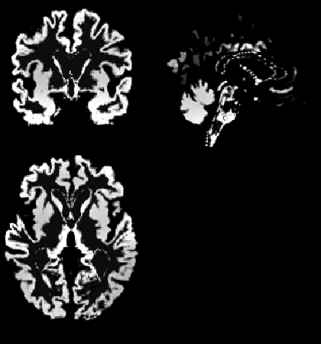 Morfológia
Térfogatok
Kapcsolatok
Biokémia
MR Spektroszkópiás adatok
Funkció
Feladathoz kötött aktivitás
Nyugalmi aktivitás
„Tiszta adat”
Jelintenzitások
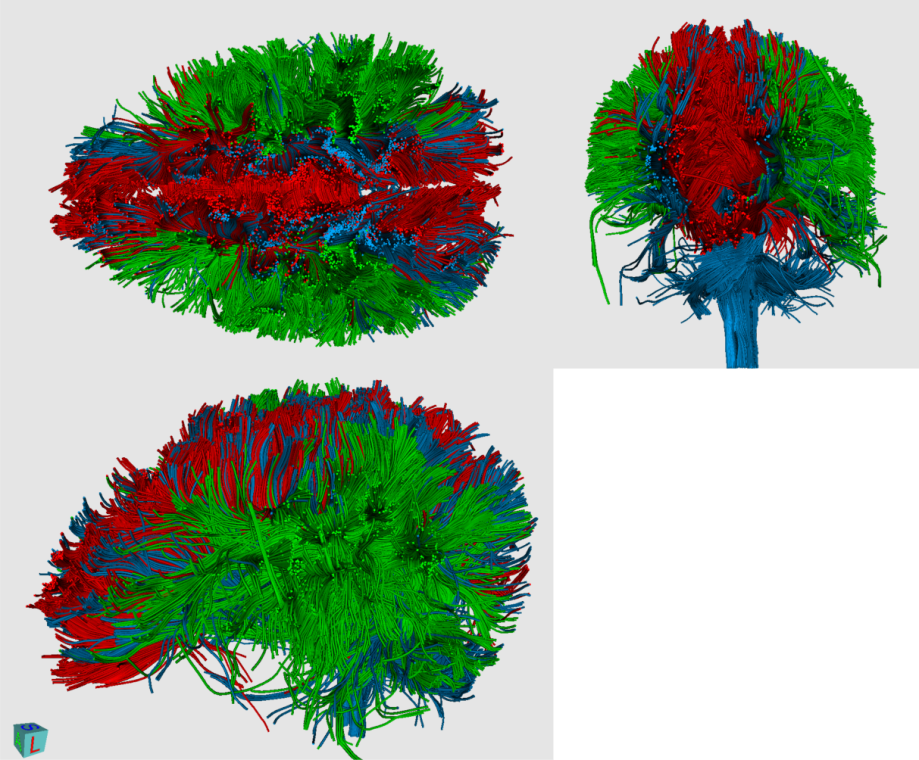 BDD2013@WIGNER ---- Big Data Day
Big data az agykutatásbanKonnektivitás - ISI Web of Knowledge 2013.05.09.
(connectivity AND (mri OR dti OR fmri))
Közlemények
Idézettségek
BDD2013@WIGNER ---- Big Data Day
Hálózatok az emberi agyban Korrelált aktivációs mintázatok keresése
Rubinov & Sporns, Neuroimage 2010
BDD2013@WIGNER ---- Big Data Day
Hálózatok az emberi agyban A precuneus funkcionális kapcsolati hálózata
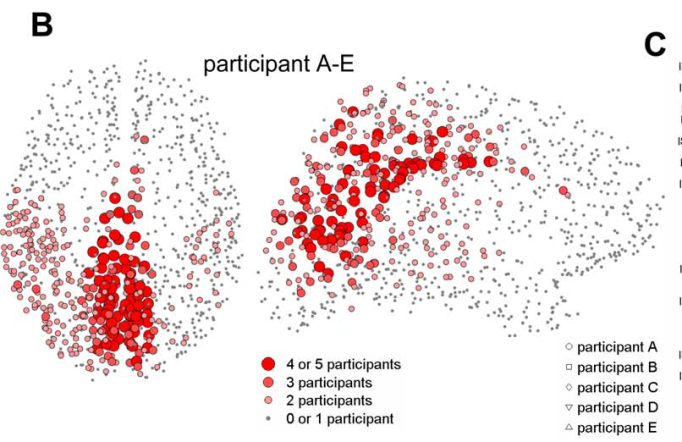 Network cores
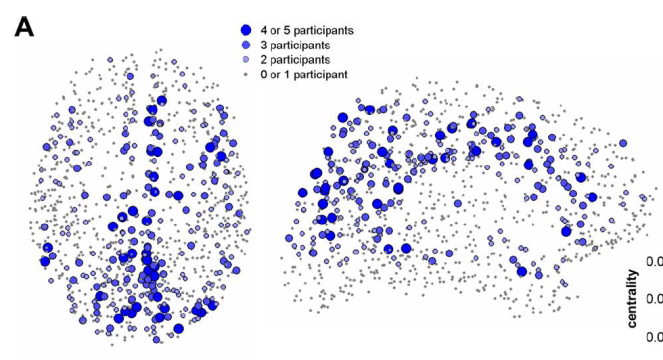 ROI centrality
Hagman et al, Mapping the Structural Core
of Human Cerebral Cortex. PLoS Biol 2008
Diffusion spectrum imaging
Zhang & Li. Functional connectivity mapping of the human precuneus by resting state fMRI. NeuroImage 59 (2012) 3548–3562.
K-means clustering segítségével szegmentálták a precuneus funkcionális kapcsolatait
BDD2013@WIGNER ---- Big Data Day
Hálózatok az emberi agyban Adatalapú elemzés – ICA a nyugalmi aktivitásokban
Smith SM, et al. (2009 ) Correspondence of the brain’s functional architecture during activation
 and rest. PNAS 106(31):13040-5
BDD2013@WIGNER ---- Big Data Day
Big data az agykutatásbanData sharing
Poline, Front Neuroinf, 2012
BDD2013@WIGNER ---- Big Data Day
Big data az agykutatásbanData sharing
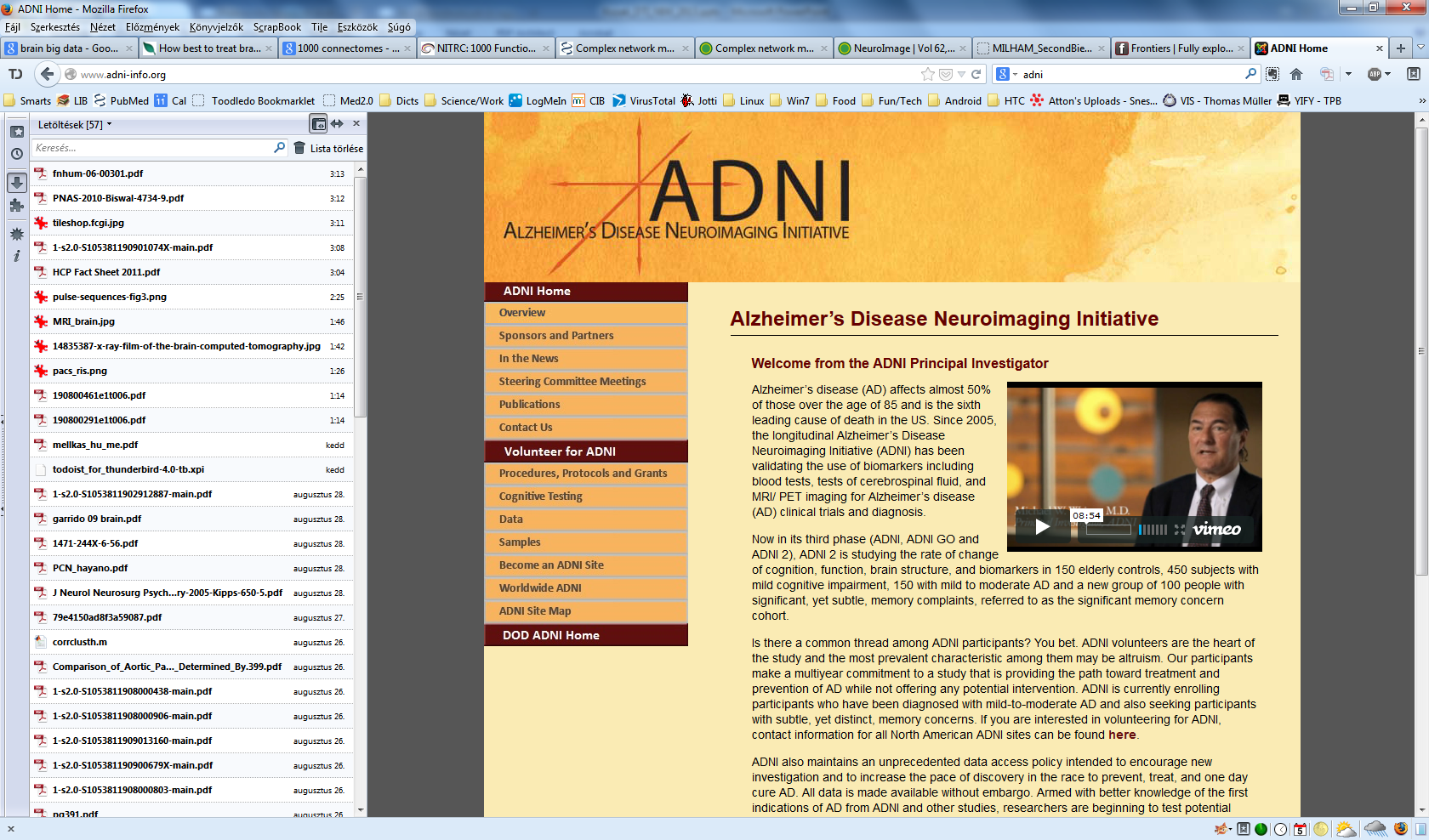 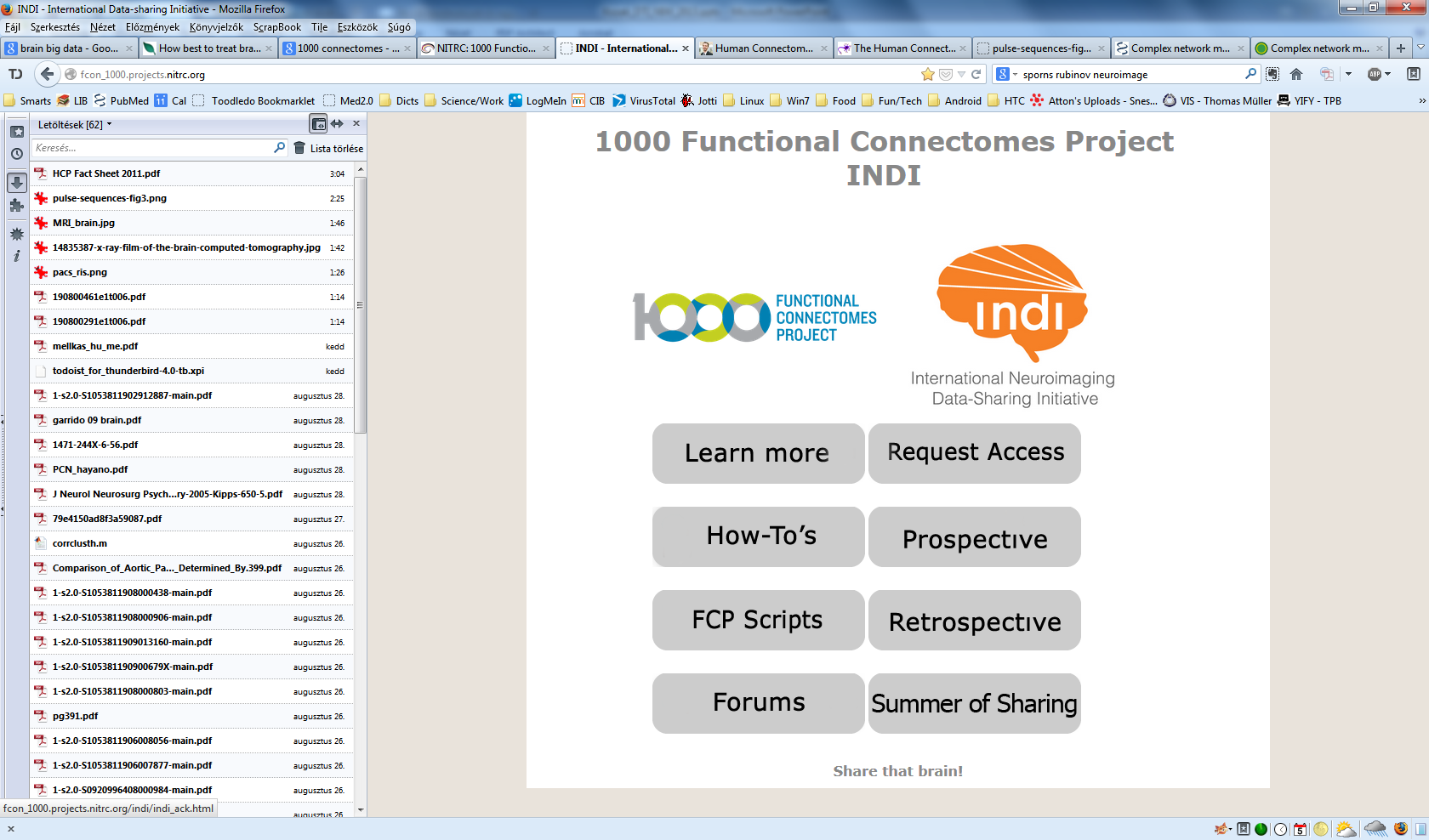 BDD2013@WIGNER ---- Big Data Day
Big data az agykutatásbanData sharing
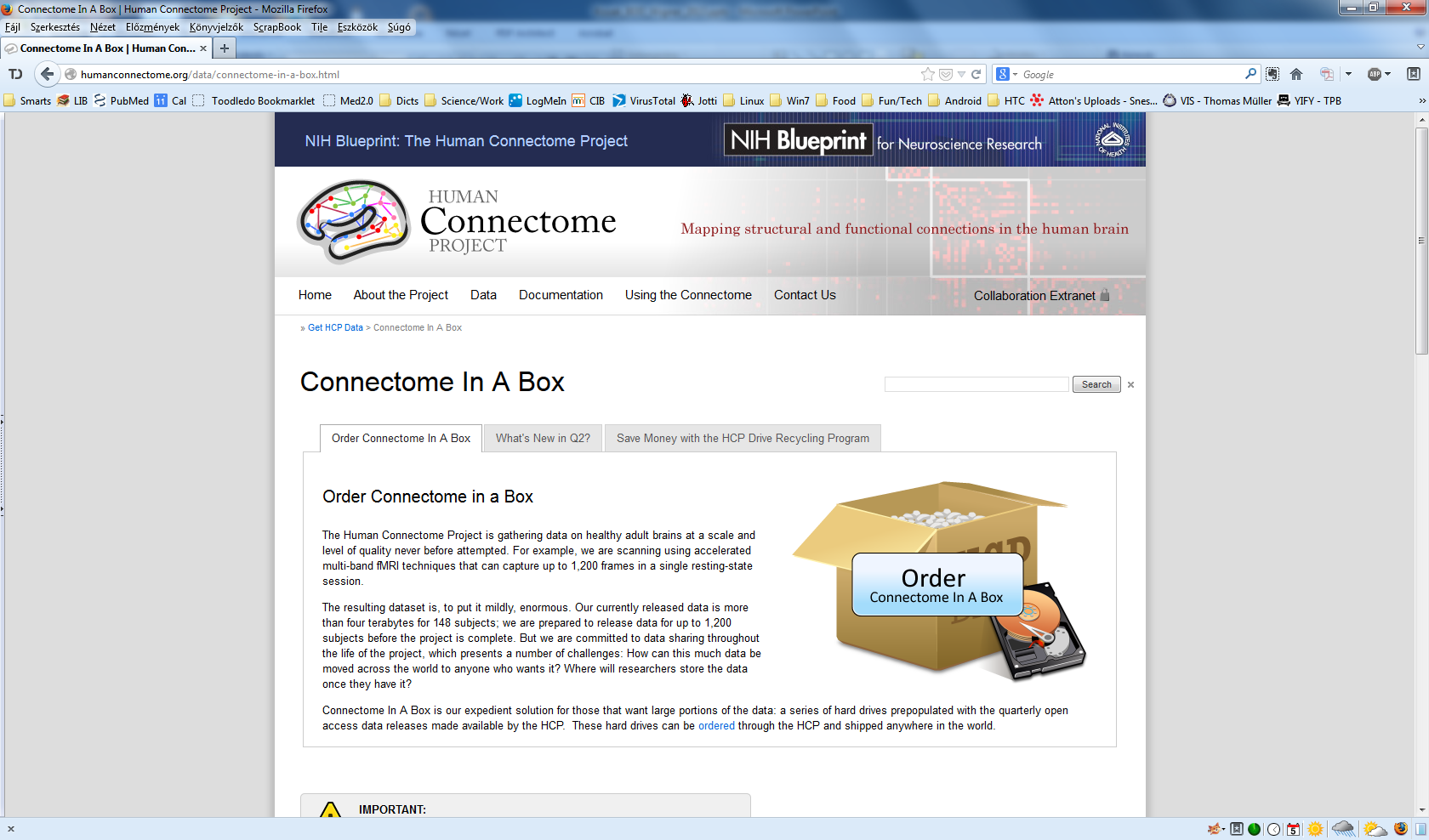 BDD2013@WIGNER ---- Big Data Day
Big data az agykutatásbanAdatszintézis
BDD2013@WIGNER ---- Big Data Day
Big data az agykutatásbanHálózati eredmények az 1000Fcon projektből
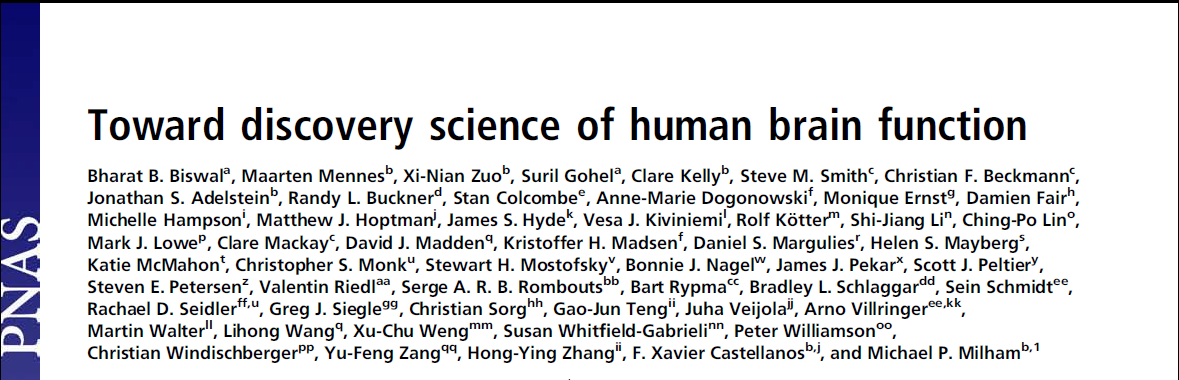 BDD2013@WIGNER ---- Big Data Day
Big data az agykutatásbanKonnektivitási modellek
? mit jelent
a gyakorlatban?
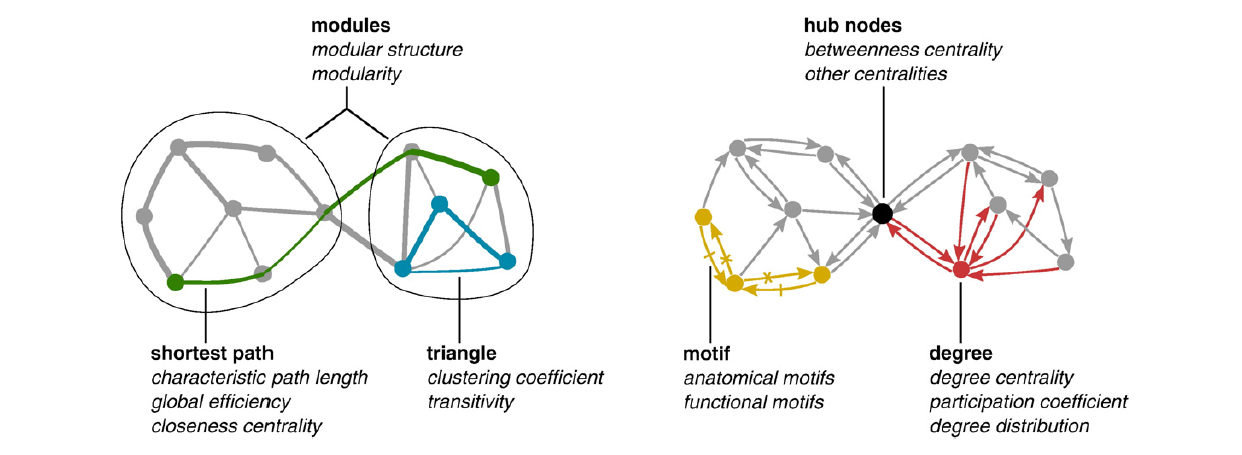 BDD2013@WIGNER ---- Big Data Day
Big data az agykutatásbanA depresszió multimodális képalkotó vizsgálata
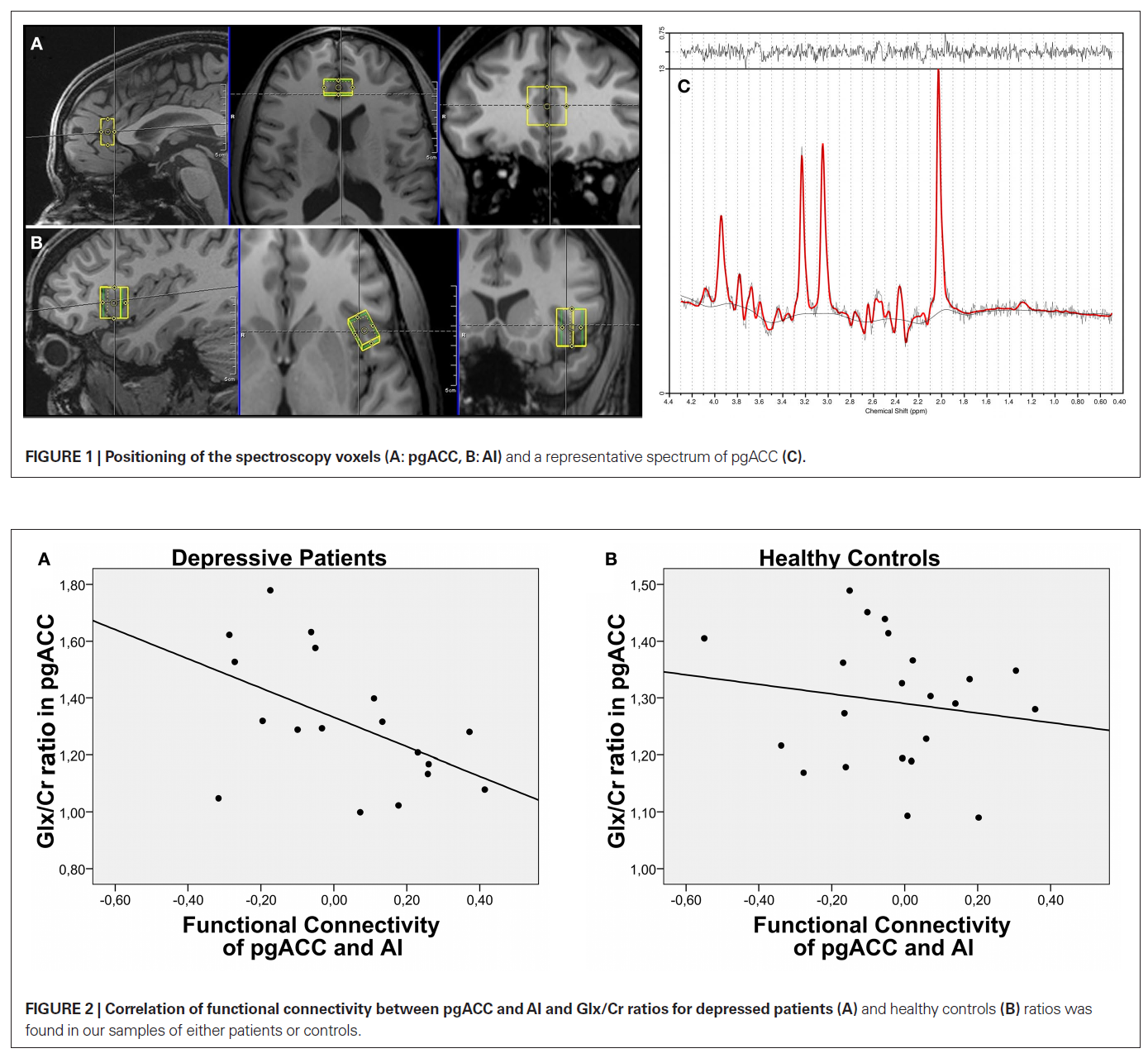 BDD2013@WIGNER ---- Big Data Day
Big data az agykutatásbanEredmények / problémák
Általában nagyon szép szignifikáns eredményeket lehet találni egyes csoportok között
A későbbiekben Alzheimer kóróssá vált betegek és kontrollok korai képi és omikai adatainak eltérése

Viszont a diagnosztikai alkalmazás még nem megnyugtatóan megoldott
Ha ismerem egy még egészséges személy releváns képi és omikai adatait még nem tudom kellő biztonsággal (jó szenzitivitással és specificitással) megjósolni, hogy a későbbiekben Alzheimer kórban fog-e szenvedni
BDD2013@WIGNER ---- Big Data Day
Példák saját projektekbőlHypoxiás ischaemiás encephalopathia (HIE)
A születés előtti ill. alatti oxigénhiányos állapot következtében fellépő többlépcsős folyamat hosszútávú károsodáshoz vezet, a hypoxiás ischaemiás encephalopathia kialakulásához.
2 -5 eset / 1000 élveszületés
25-50% halálozás
túlélők:
30-80% súlyosan károsodott 
10-20% közepesen károsodott 
10-50% enyhén károsodott / egészséges

>120 csecsemő multimodális képi és klinikai adatai & 2 éves kori fejlődésneurológiai vizsálata
folyamatos adatgyűjtés
BDD2013@WIGNER ---- Big Data Day
Példák saját projektekbőlHIE – módszertani kérdések
Az újszülöttek agya jelentősen eltér egymástól
Eltérő születési súly miatti méretkülönbség
Eltérő fektetés miatti torzulás

Az FA-váz a fehérállomány alapstruktúráját követi
A fehérállományi-struktúra felhasználható a regisztráció elősegítésére











(13)Ball G, et al. An optimised tract-based spatial statistics protocol for neonates: Applications to prematurity and chronic lung disease NeuroImage 53 (2010) 94–102
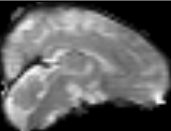 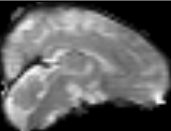 Egyéni FA-képek
regisztrációja atempláthoz
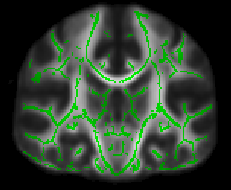 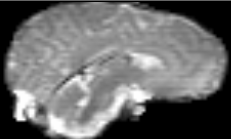 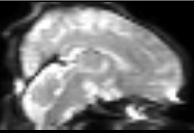 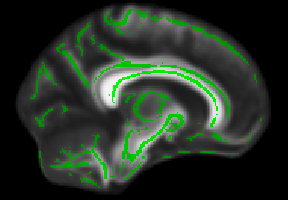 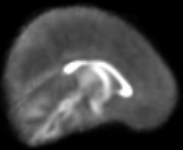 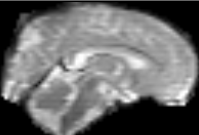 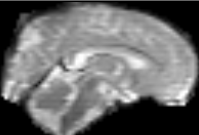 FA-templátvetítés
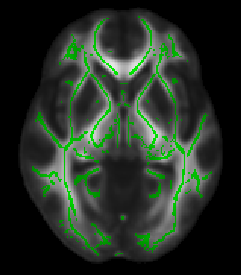 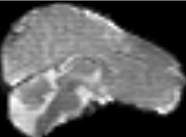 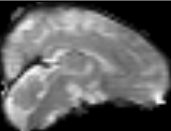 Bootstrapstatisztika
Eredeti képek
A legátlagosabbhozigazított képek
Igazított képekátlaga, templát
TemplátFA-váza
BDD2013@WIGNER ---- Big Data Day
Példák saját projektekbőlHIE – eredmények
Súlyos < Enyhe kontraszt
Bootstrap statisztika, 10000 minta, TFCE
Az FA értékek diffúzan alacsonyabbak a súlyos kimenetelű csoportban
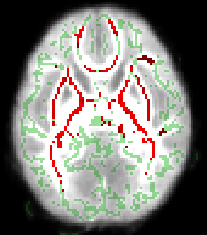 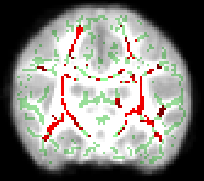 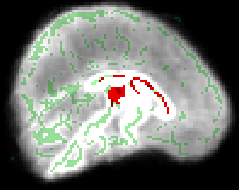 : FA-váz
: Szignifikáns eltérés (p < 0.05)
BDD2013@WIGNER ---- Big Data Day
Példák saját projektekbőlHIE – eredmények
Súlyos < Közepes súlyosságú kontraszt
Bootstrap statisztika, 10000 minta, TFCE
Szignifikáns FA-csökkenés a bal corona radiatában
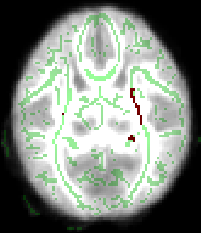 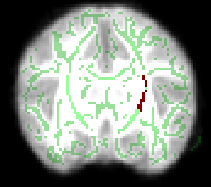 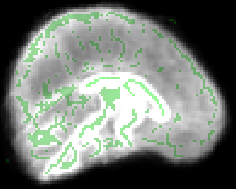 : FA-váz
: Szignifikáns eltérés (p < 0.05)
BDD2013@WIGNER ---- Big Data Day
Példák saját projektekbőlHIE – multimodális adatok: képek, klinikai paraméterek
BDD2013@WIGNER ---- Big Data Day
Példák saját projektekből  83 beteg műtét előtti fMRI adatai (>300-as mintából)
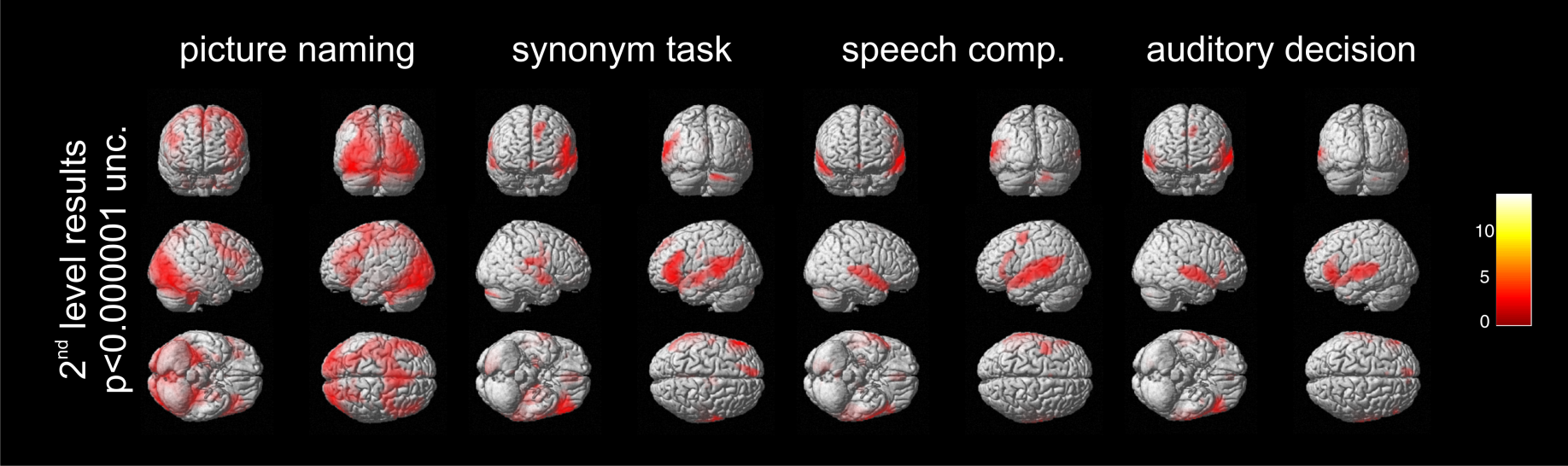 pontosabb térképezés  jobb prognózis
miképp módosítják a kórós elváltozások a funkcionális és strukturális hálózatokat?
BDD2013@WIGNER ---- Big Data Day
Köszönöm a figyelmet!
Kozák Lajos Rudolf
Semmelweis Egyetem MR Kutatóközpont, Budapest
lkozak@mrkk.sote.hu